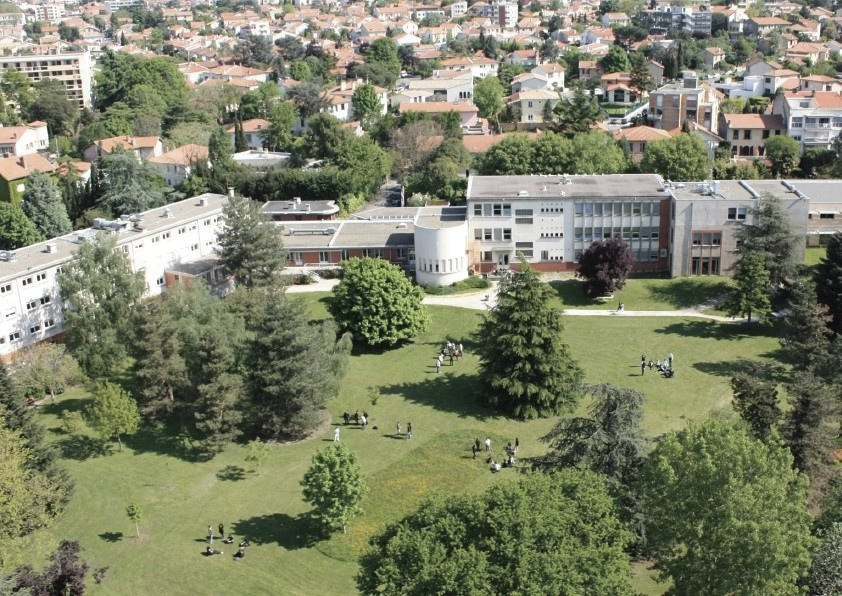 Le 
Centre de
Ressources
Documentaires
LE CRD DE LIMAYRAC
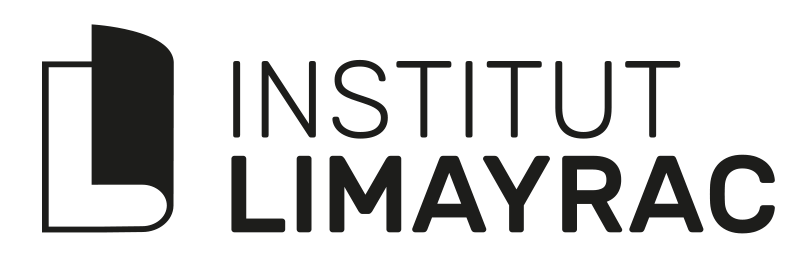 ET VOICI ENFIN NOTRE NOUVEAU ET BEAU CENTRE DE DOCUMENTATION
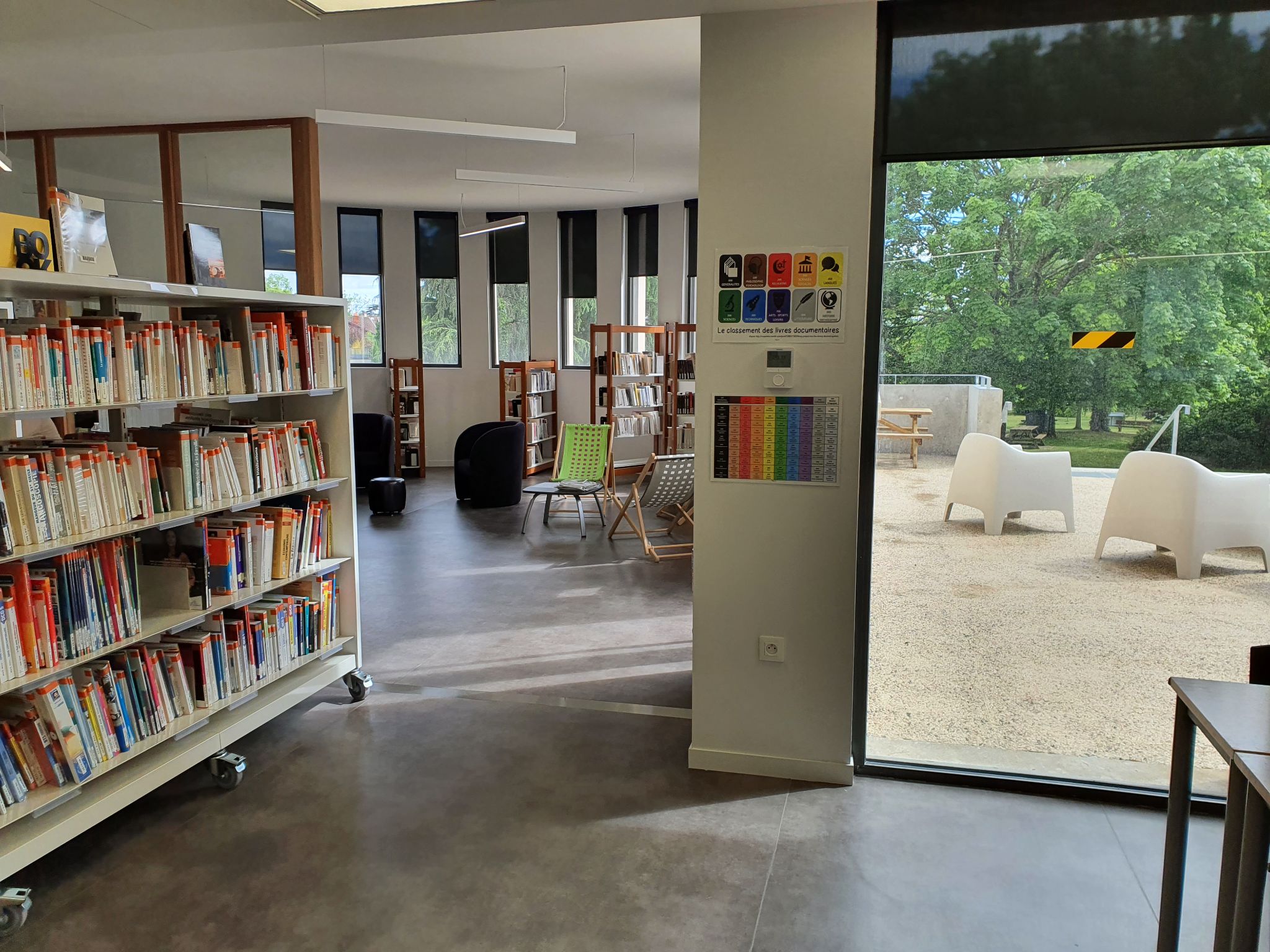 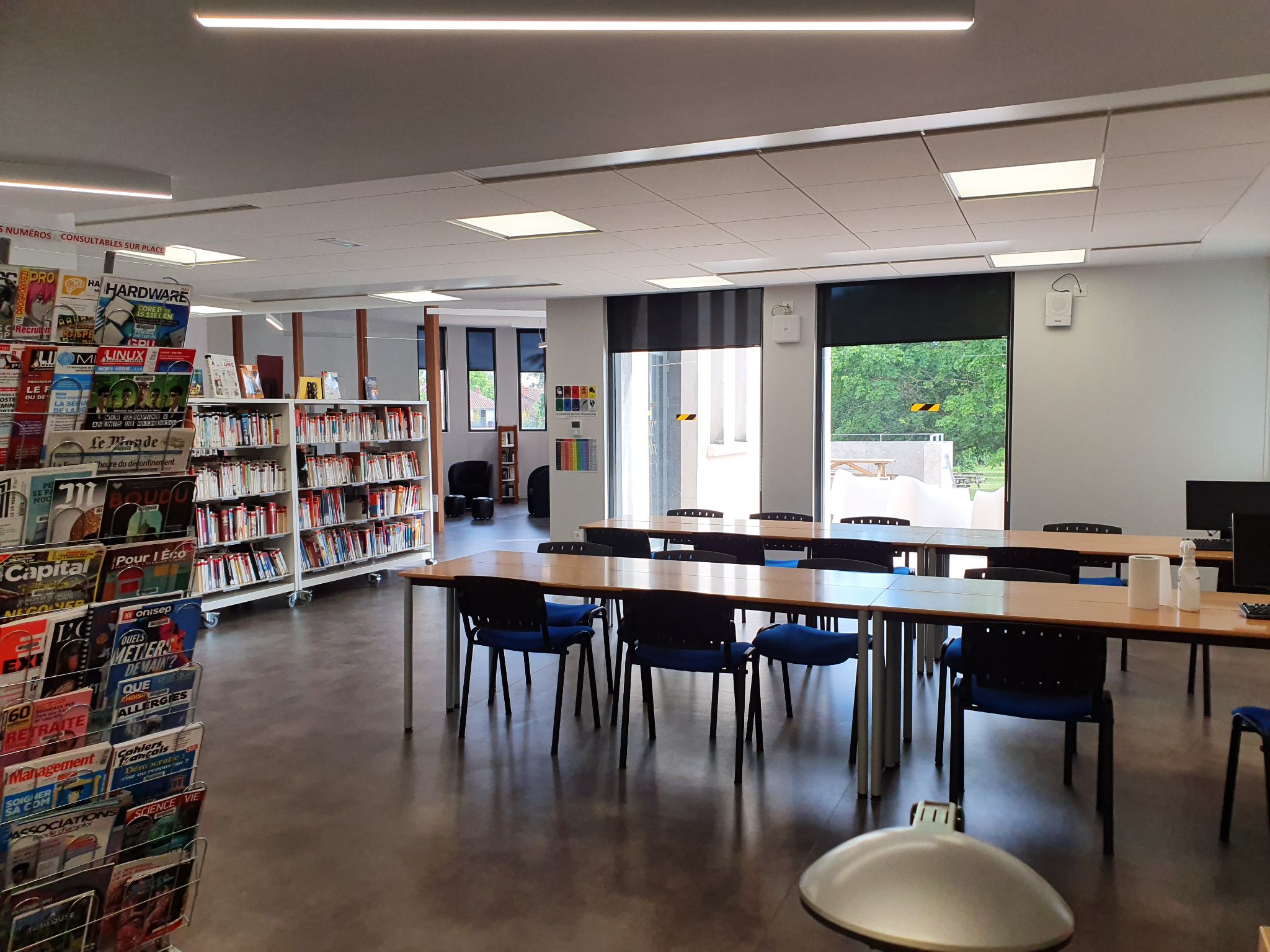 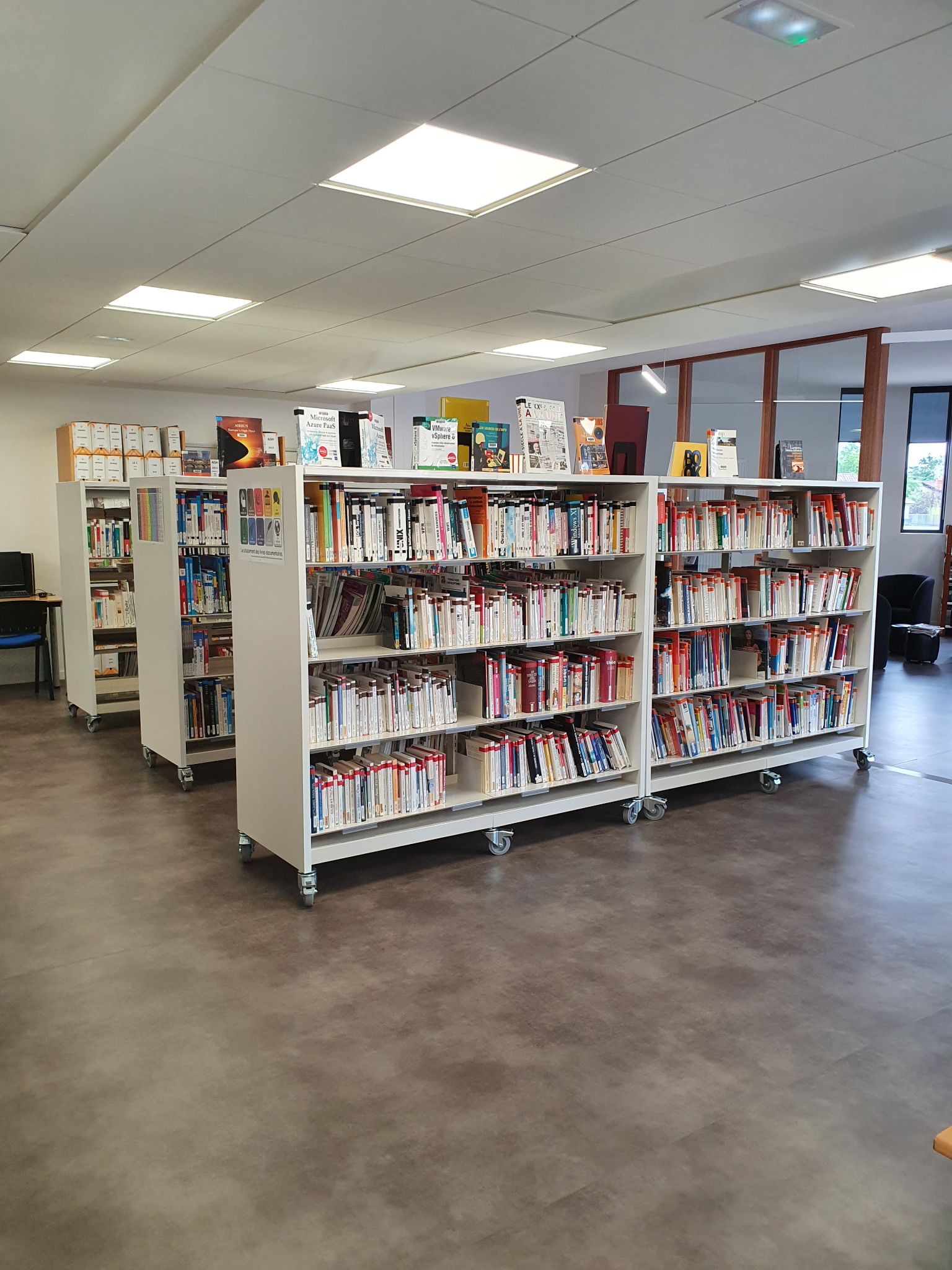 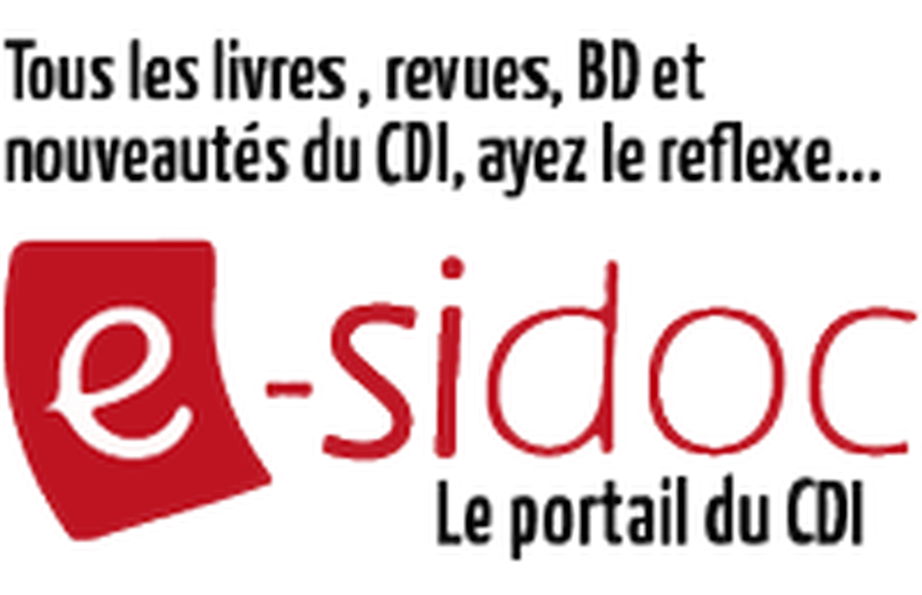 DÉCOUVREZ
Un logiciel documentaire
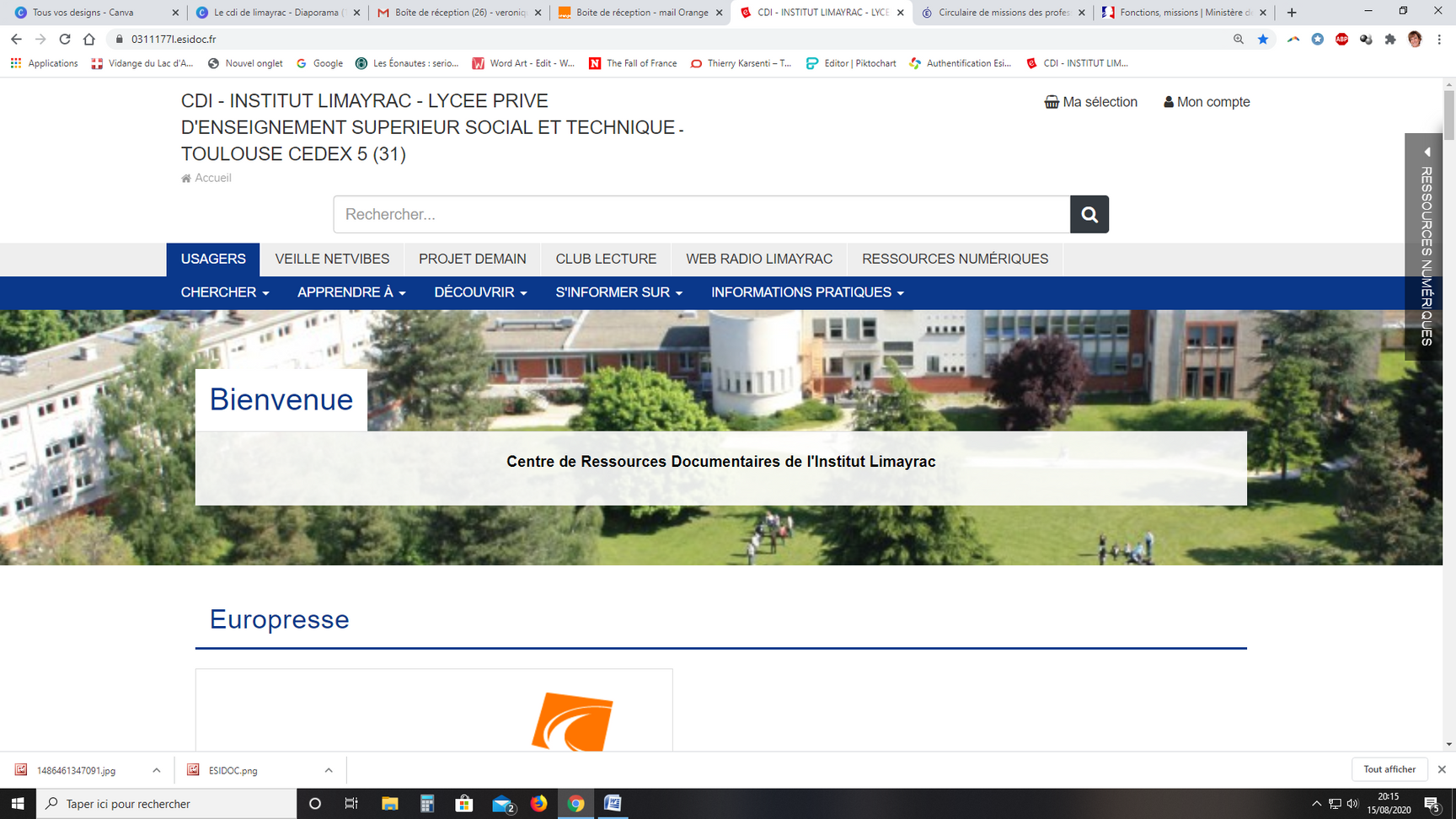 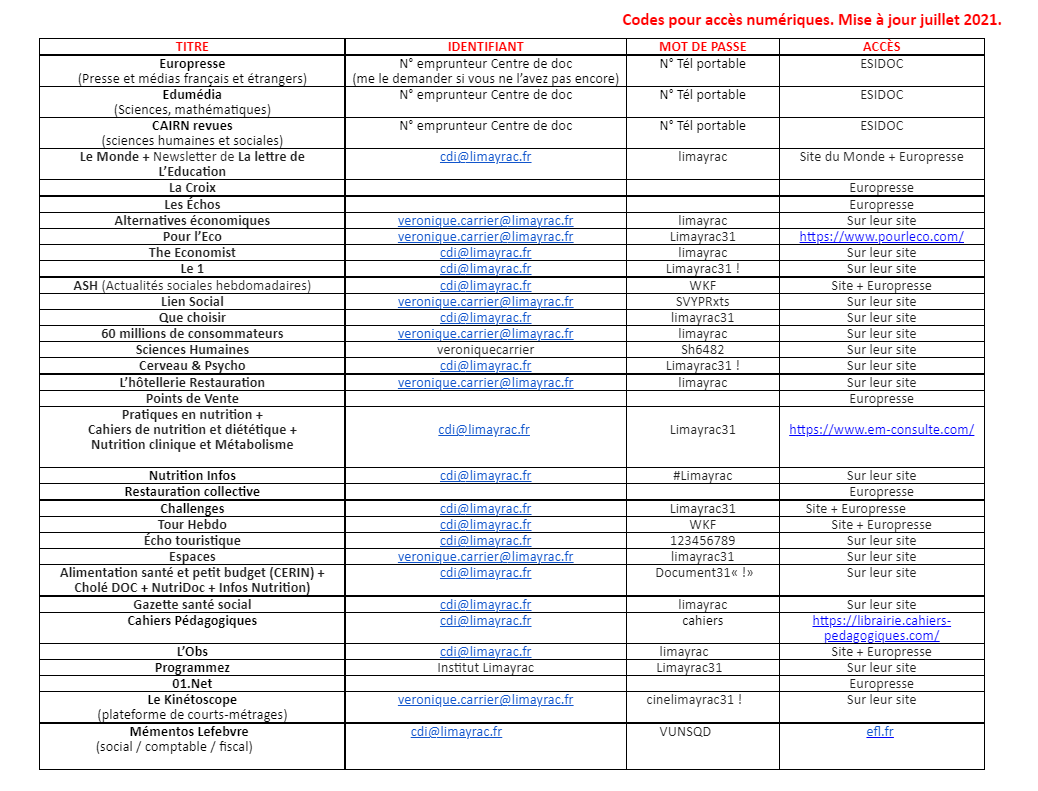 DÉCOUVREZ
De nombreuses ressources numériques
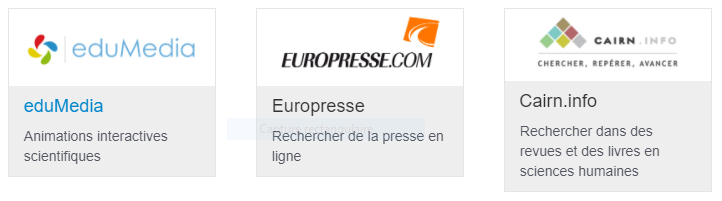 UNE WEB RADIO
DÉCOUVREZ
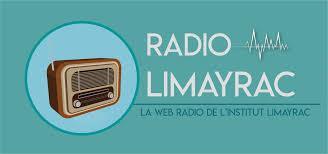 UN PROJET ECOLO
aussi ...
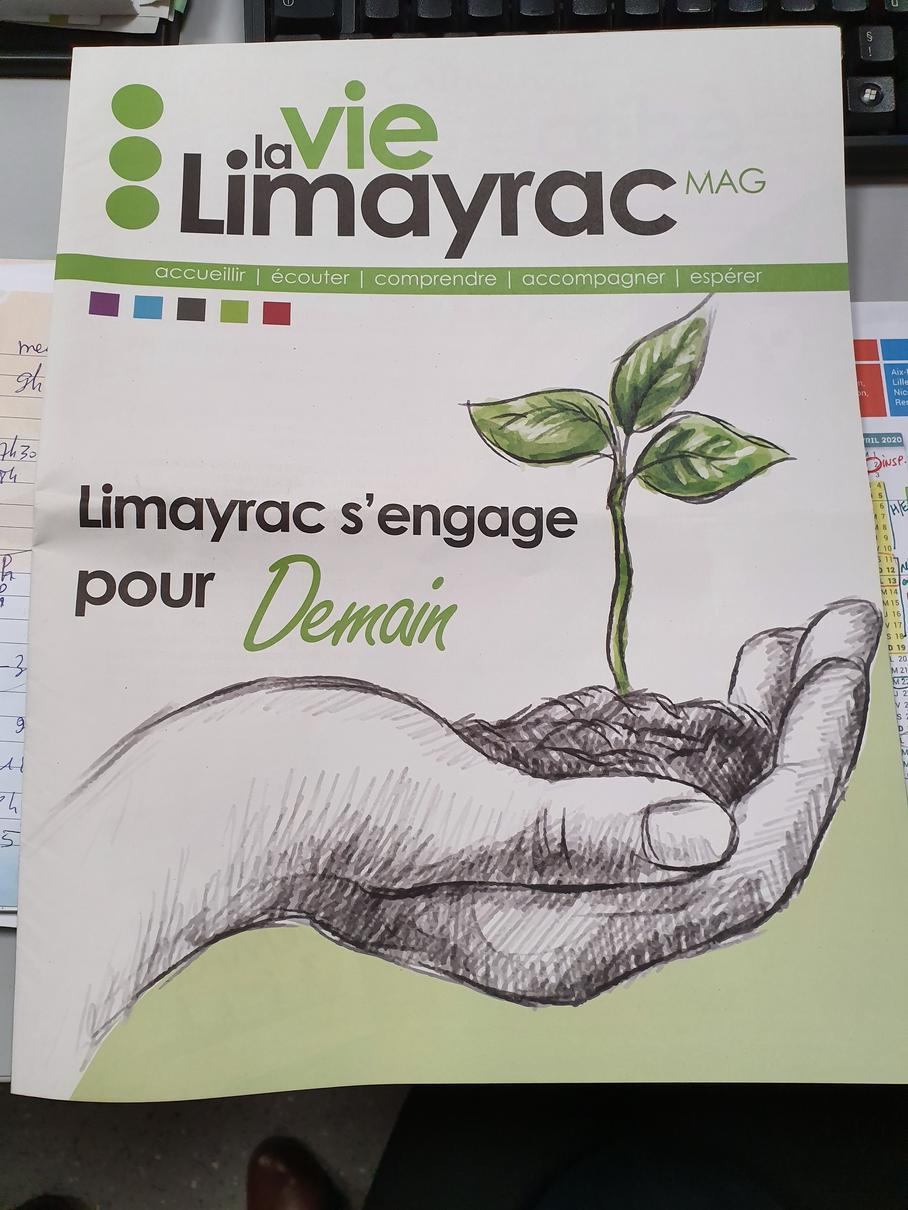 UN CLUB LECTURE
UN PORTAIL DE VEILLE
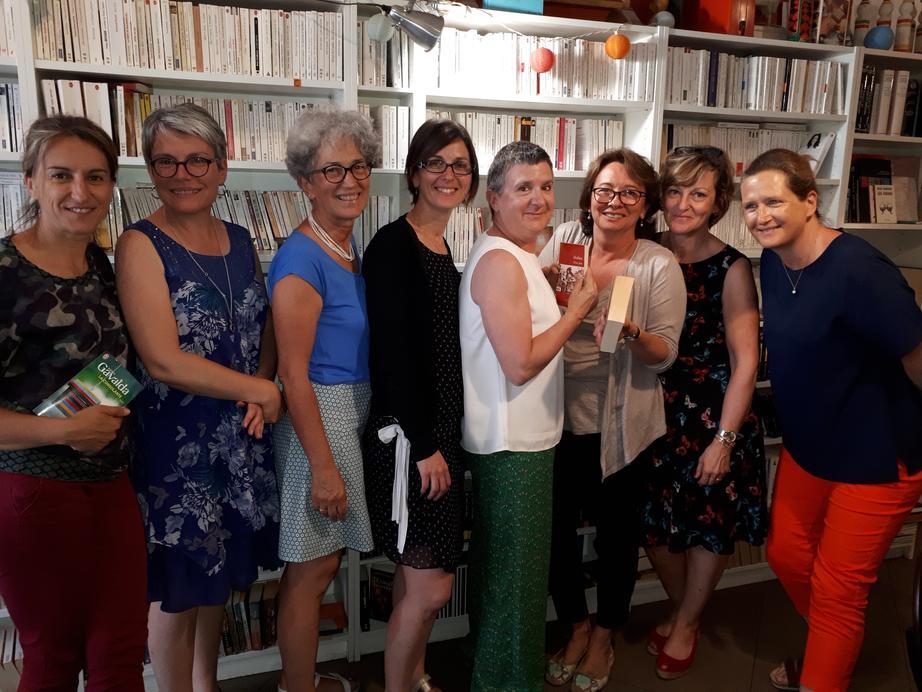 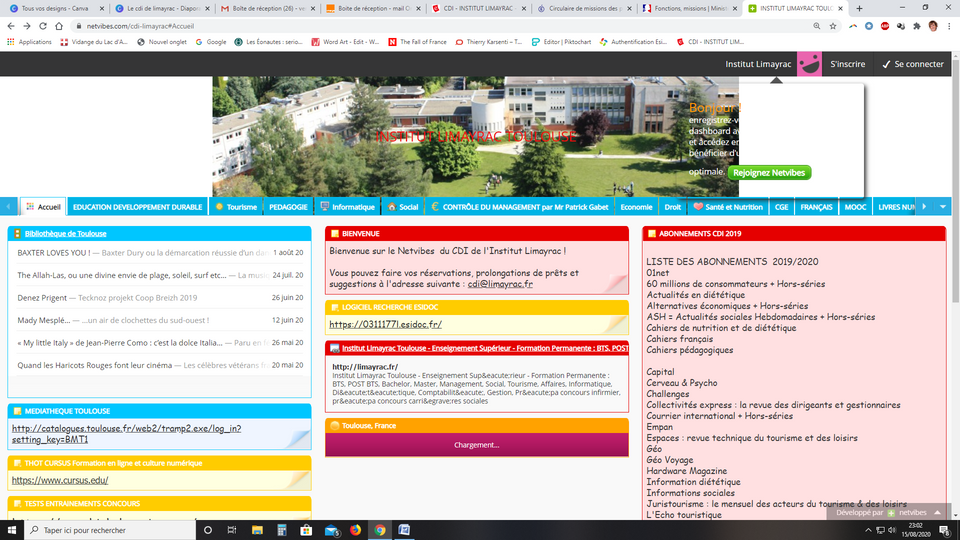 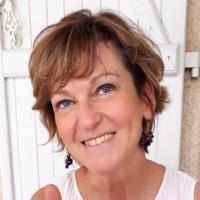 Une nouvelle circulaire de missions des professeurs documentalistes est parue au bulletin officiel le 28 mars 2017.
DÉCOUVREZ ENFIN
Véronique, 
votre prof documentaliste
https://eduscol.education.fr/cdi/actualites/archives/2017-2018/circulaire-de-missions-des-professeurs-documentalistes
Enseignant et maître d'œuvre de l'acquisition par les étudiants d'une culture de l'information et des médias.

Maître d'œuvre de l'organisation des ressources documentaires de l'établissement et de leur mise à disposition.

Acteur de l'ouverture de l'établissement sur son environnement éducatif, culturel et professionnel.